“Купринская энциклопедия” в системе российской персональной энциклопедистики
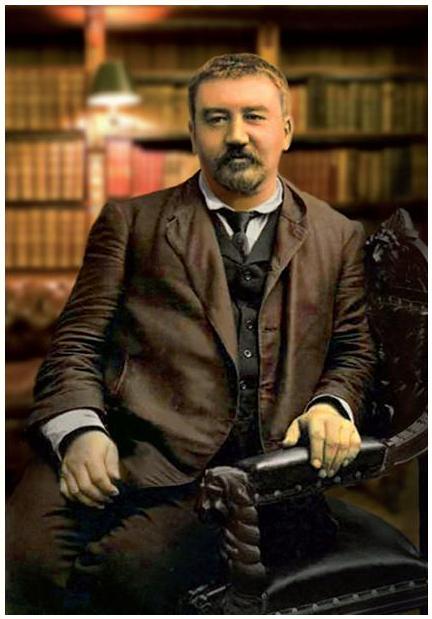 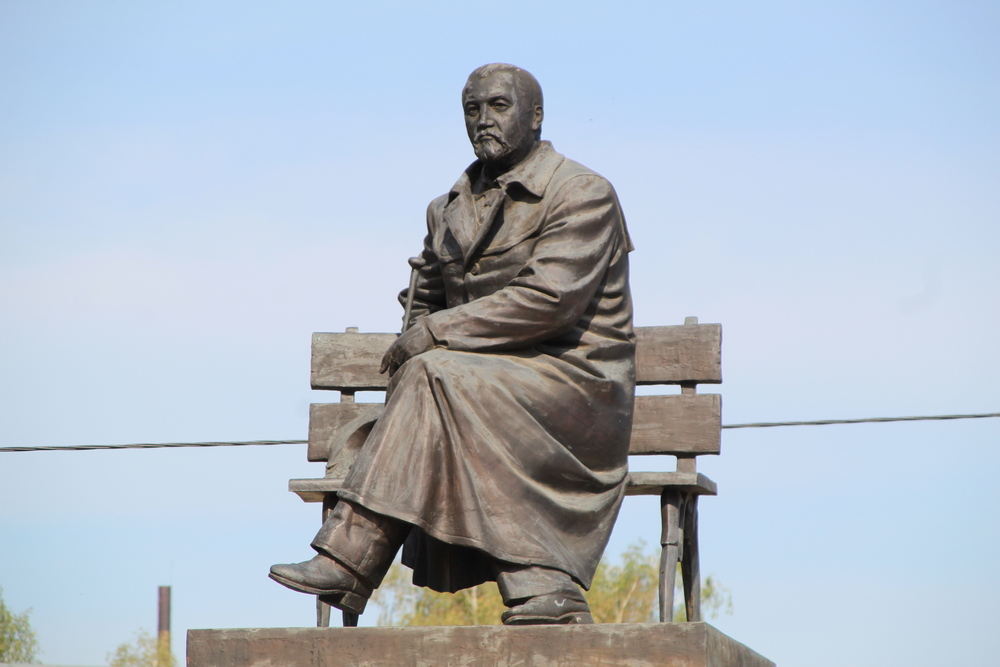 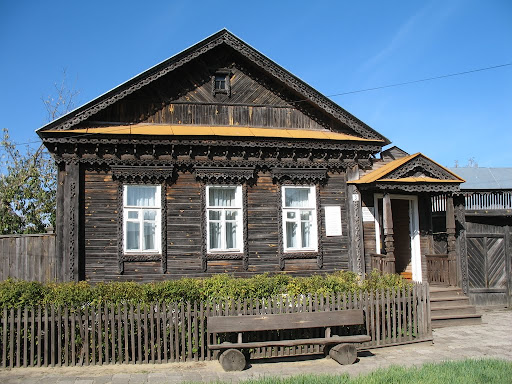 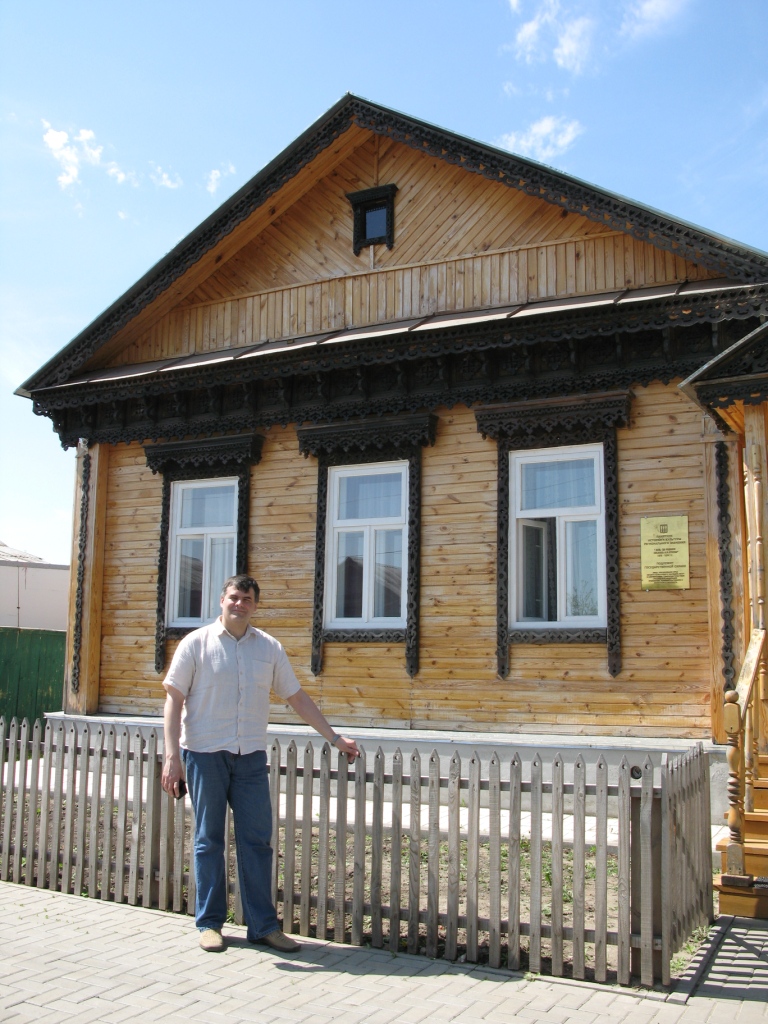 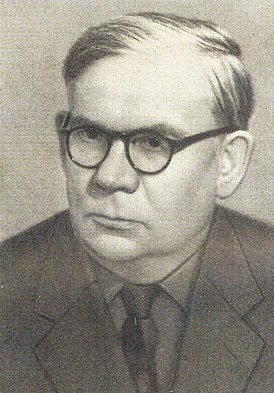 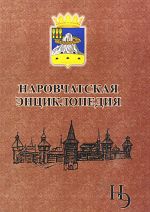 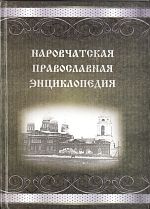 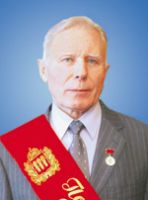 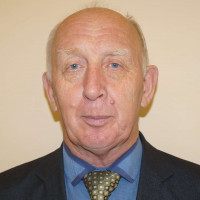 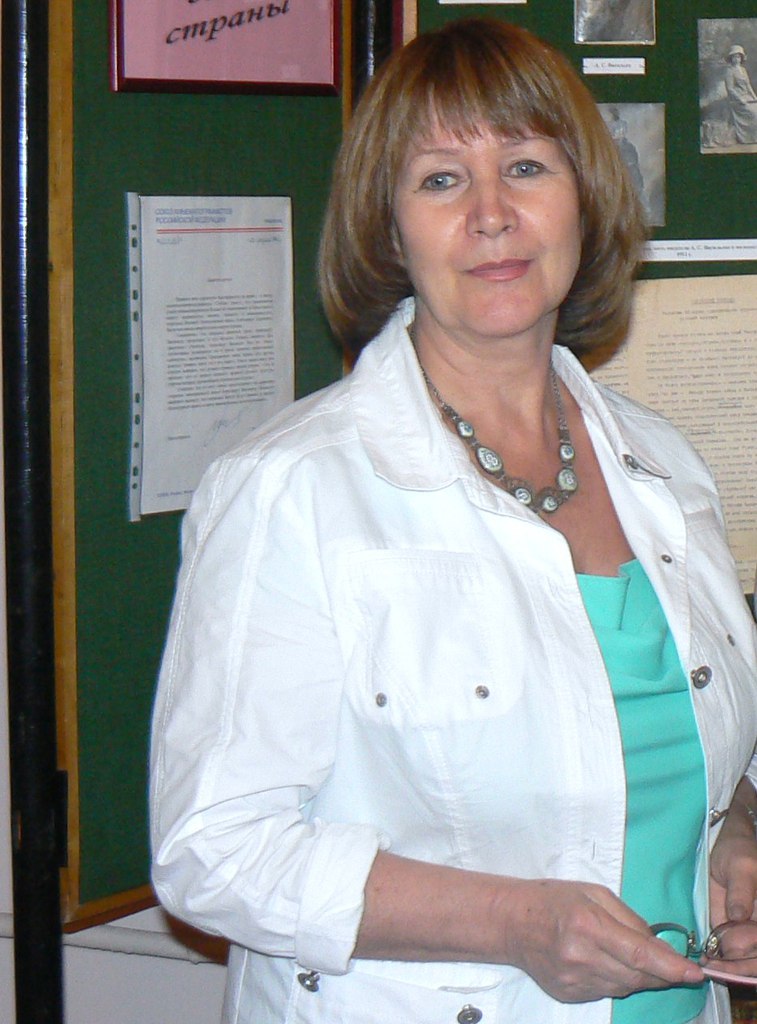 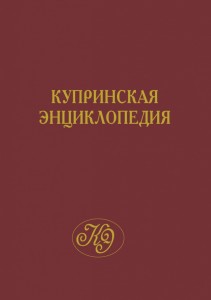 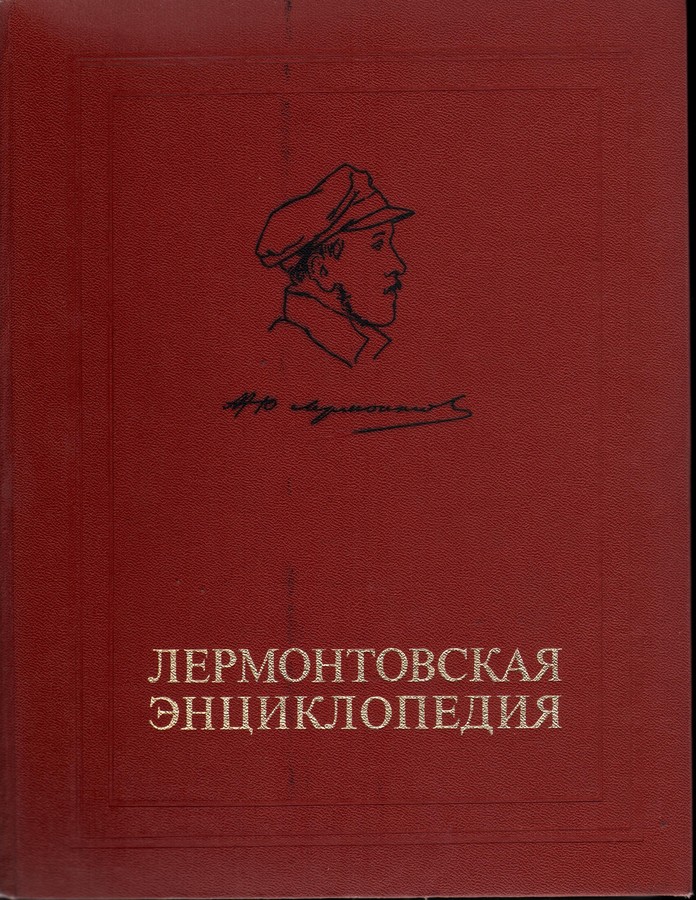 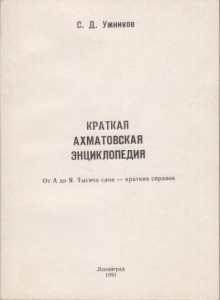 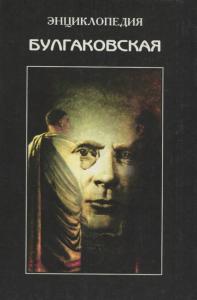 Спасибо за внимание!